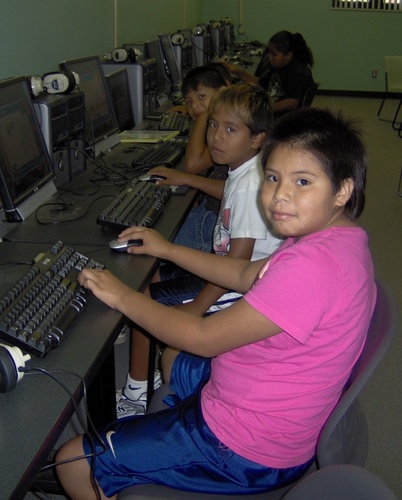 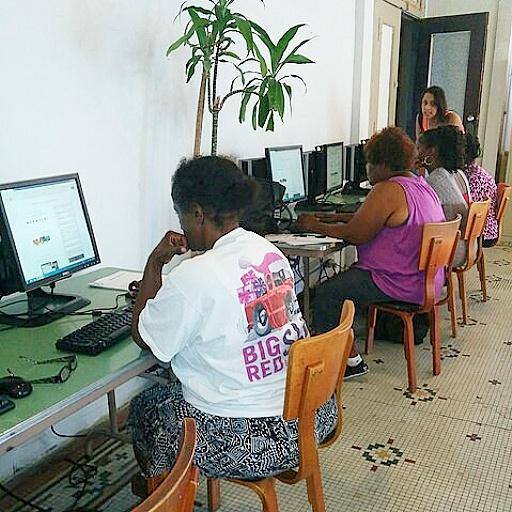 Urban Lessons    g   Rural Opportunities
Michael Liimatta
My Journey
Lutheran pastor in Michigan
  Street outreach & treatment center director
  Education director for association of homeless missions
  Founder and CAO of an online university
  Founder of Connecting for Good, KC Digital Inclusion Coalition
  Manager of ConnectHome at HUD in DC
  Street outreach & homeless shelter director
2011: Google Fiber Comes to Kansas City
The advent of super high speed Internet threatened       to widen the digital divide 
 The company’s initial low income strategy put up     more barriers
 Without a community response, half the community      – low income residents, minorities and recent      immigrants – would not benefit
 Response #1: Connecting for Good
 Response #2: Kansas City Coalition for Digital Inclusion
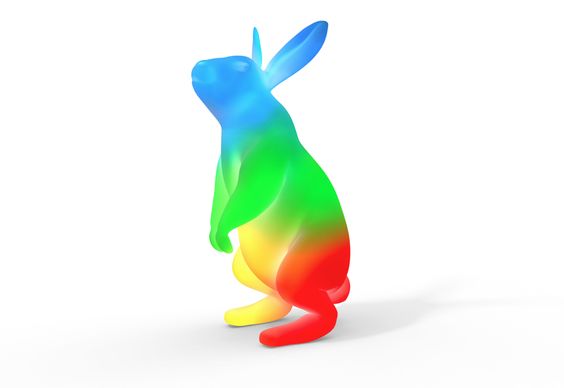 ConnectHome: My DC Experience
White House/HUD initiative in 27    Cities & Choctaw Nation of Oklahoma
 Pilot to demonstrate effectiveness of     public/private partnerships to bring     connectivity & devices to school     children in public housing
 It’s not as easy as it might seem…
Lesson # 1: “If you build it…”
Lesson #2: Solutions Start w/ Data
No one begins to lay fiber before an engineering   study is conducted

 For highest impact: understand the needs and    focus on areas where  they are the greatest

 Community “buy in” is absolutely essential: They     may have a completely different idea of what     they need than we do
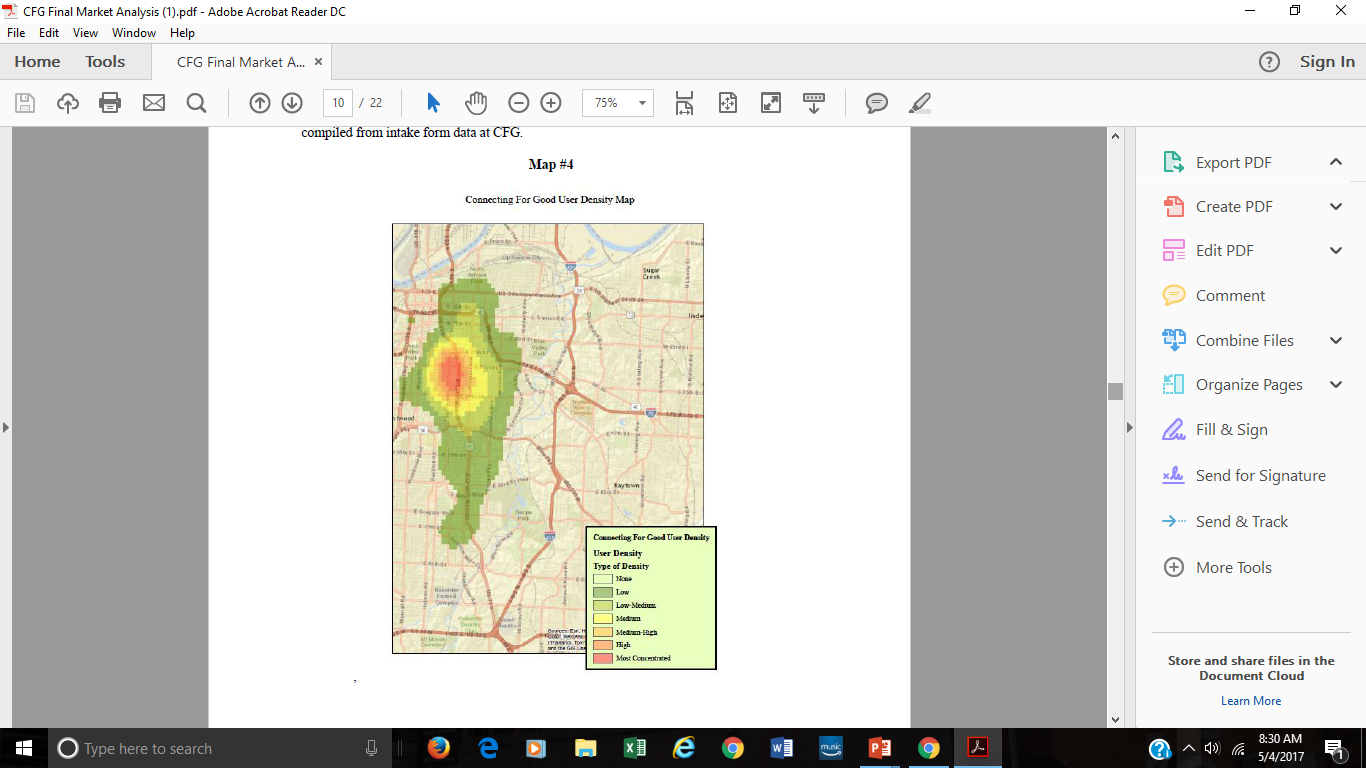 Lesson #3: Not Just One Digital Divide
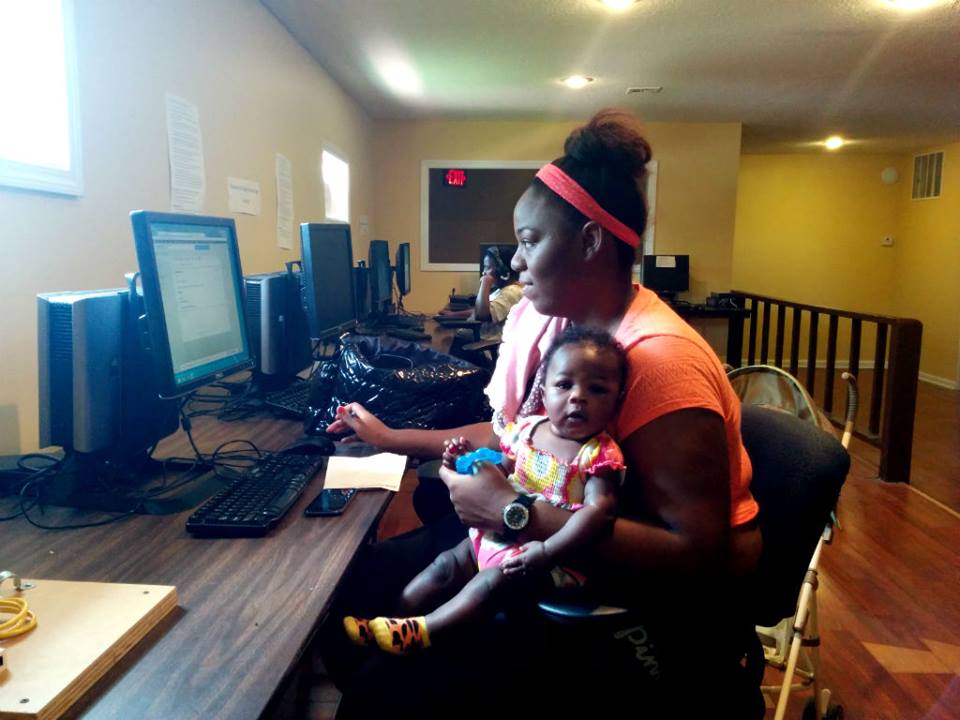 Early Adopters
 The Uninformed
 The Financially Challenged
 The Unconvinced
Lesson #4: Empower Digital Champions
To reach a community discover who your allies     are and identify and empower local advocates
 People more readily accept instruction and            advice from those who look like them and     have a shared life experience
 Developing these types of relationships takes     time
 Many subgroups can have their own     champions; seniors, educators, government     officials, business owners, etc.
Lesson #5: Coalitions Get Results
For maximum impact, identify your     partners and act jointly
 Allies can be found in all sorts of places
 Libraries are at the forefront of digital     inclusion and should be included early
 All social service efforts achieve more    when access to affordable technology is a    part of their efforts
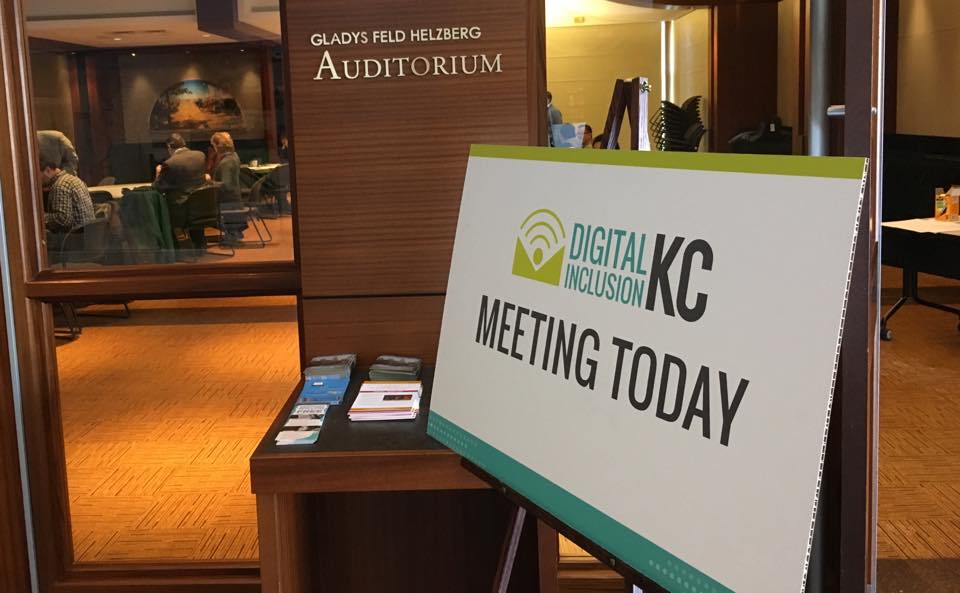 Lesson #6: Computers are Available!
The largest hurdle to broadband adoption is the     upfront investment in a computer
 In the US, millions of perfectly usable computers     end up as e-junk
 Reuse is better for the environment than     recycling
 Partner with your local e-Stewards affiliate to    collect out-of-service equipment for refurbishing    and distribution
 Refurbishing efforts can become training and and     a volunteer opportunity for local geeks
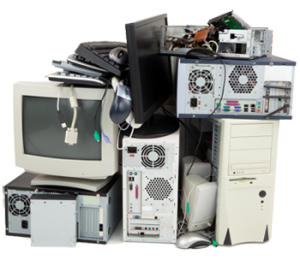 Lesson #7: Government Involvement
Digital Equity is one of today’s most     important social justice issues
 We must education our civic leaders     and impress upon them the need to     make sure everyone is able to access     and use the Internet
 On March 15, 2017, the City Council of     Kansas City, Missouri unanimously     passed a historic Digital Equity     Strategic Plan, a model for other     communities